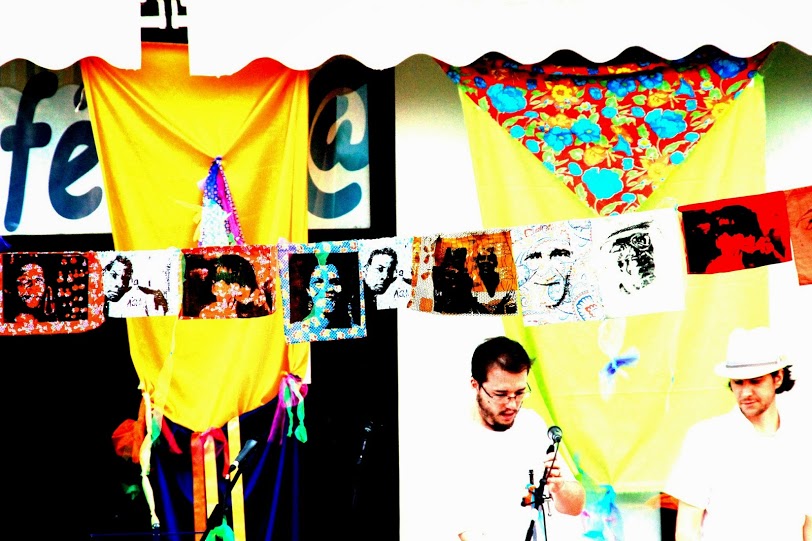 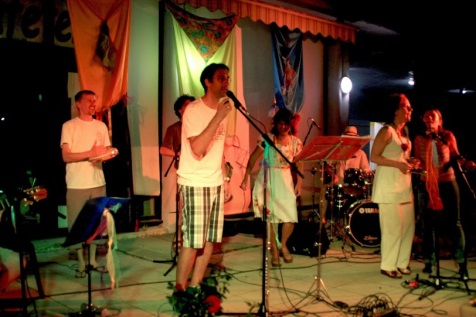 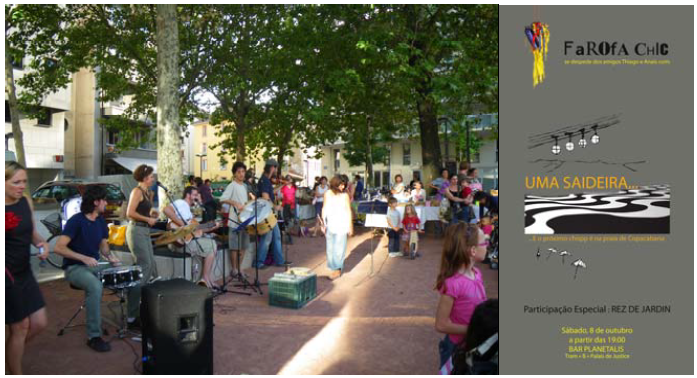 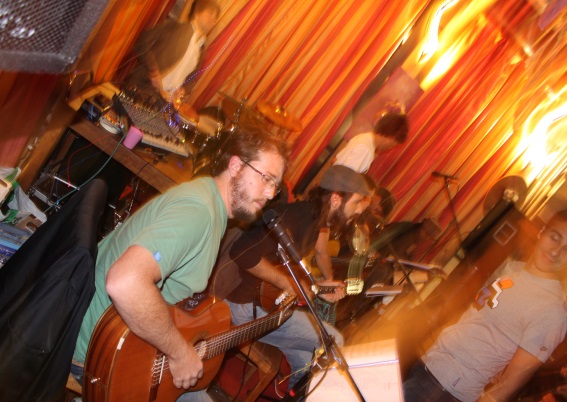 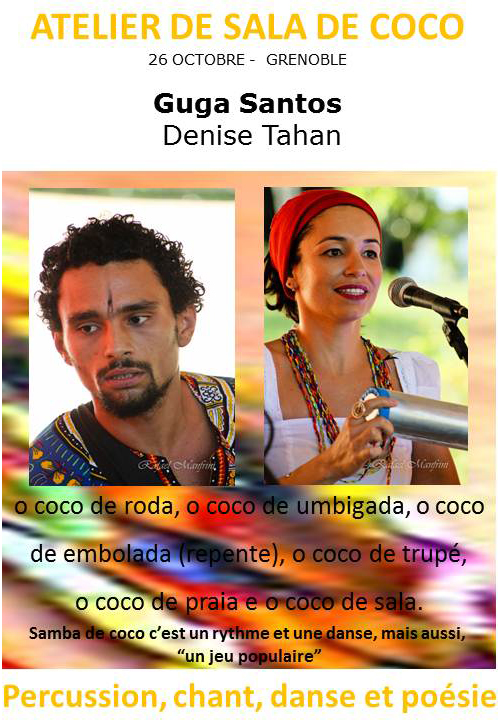 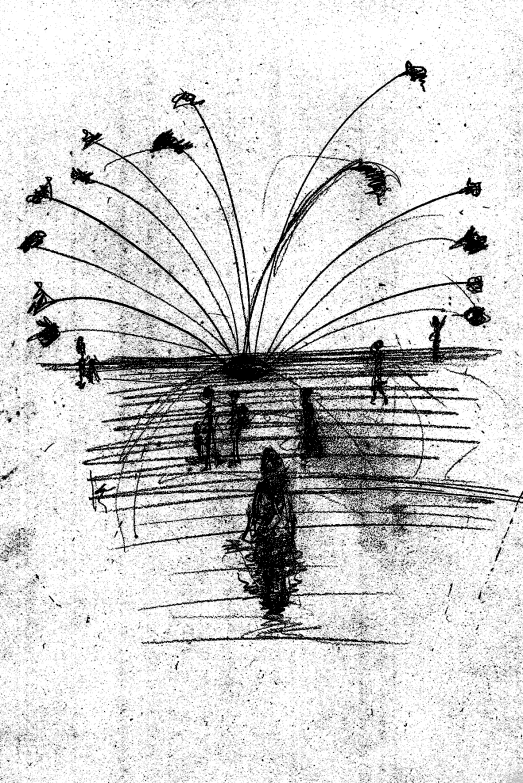 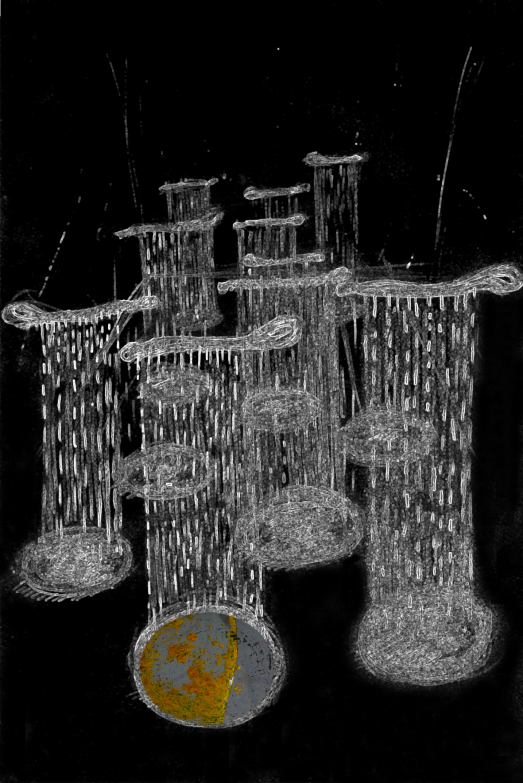 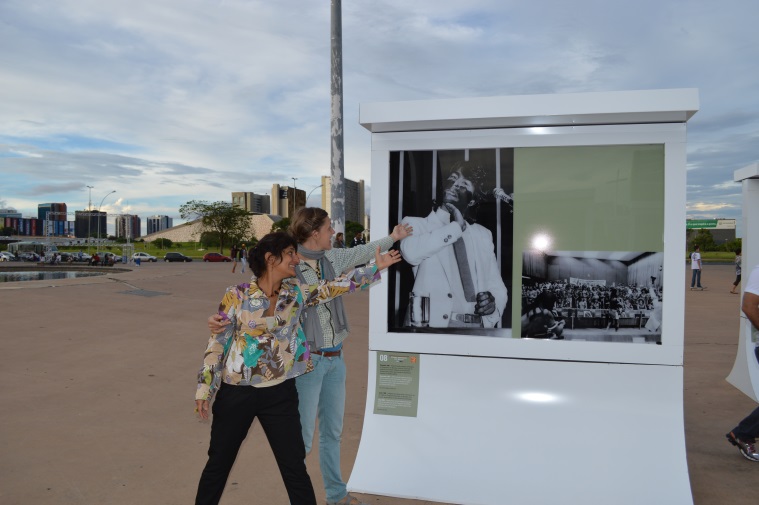 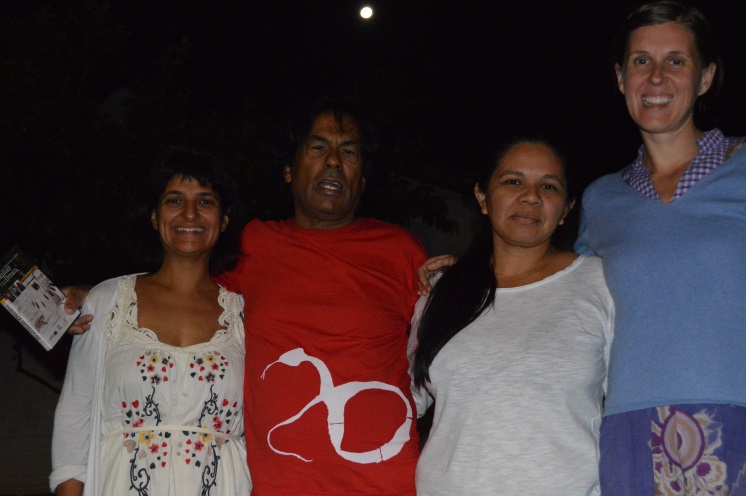 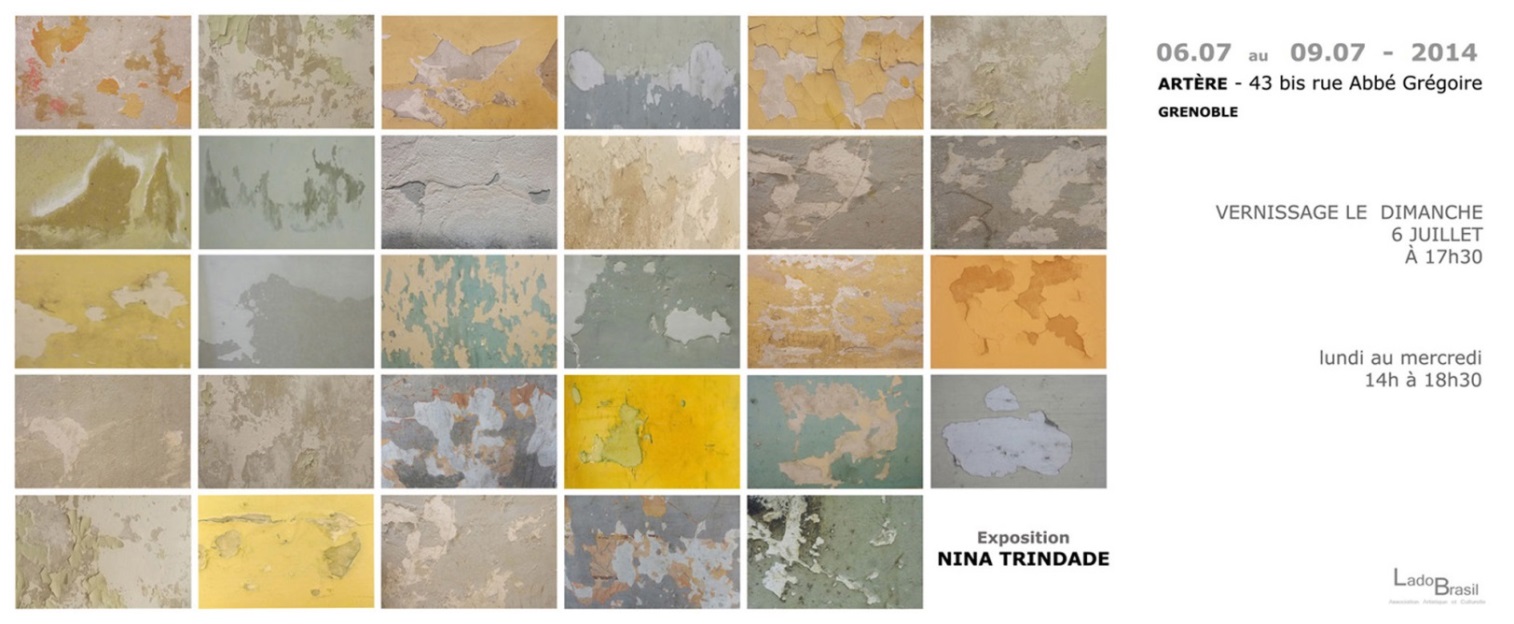 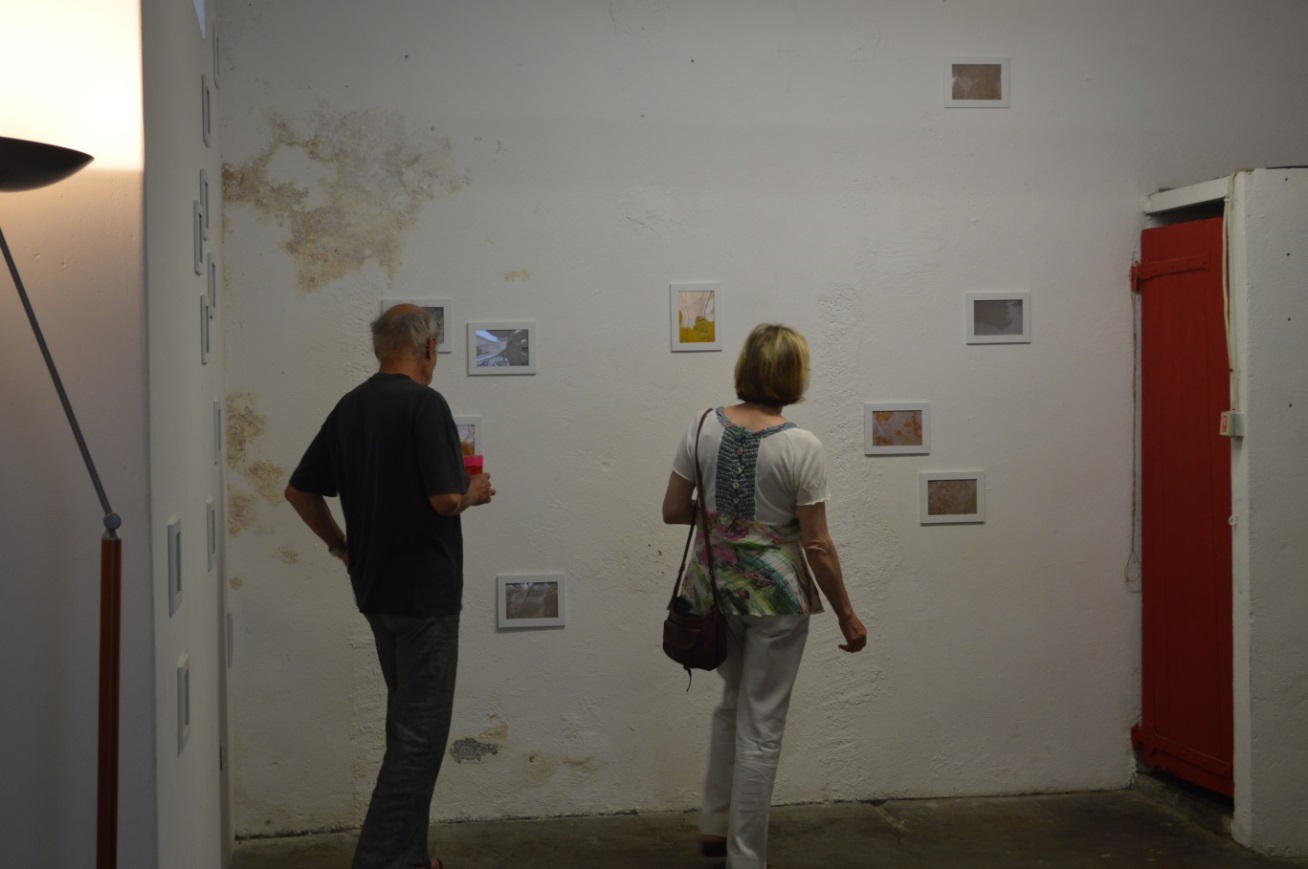 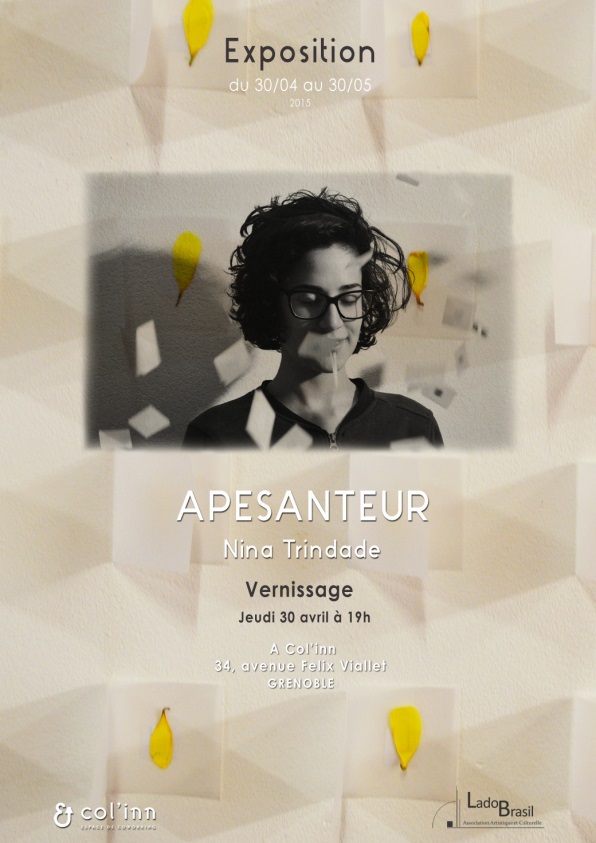 Mai 2015
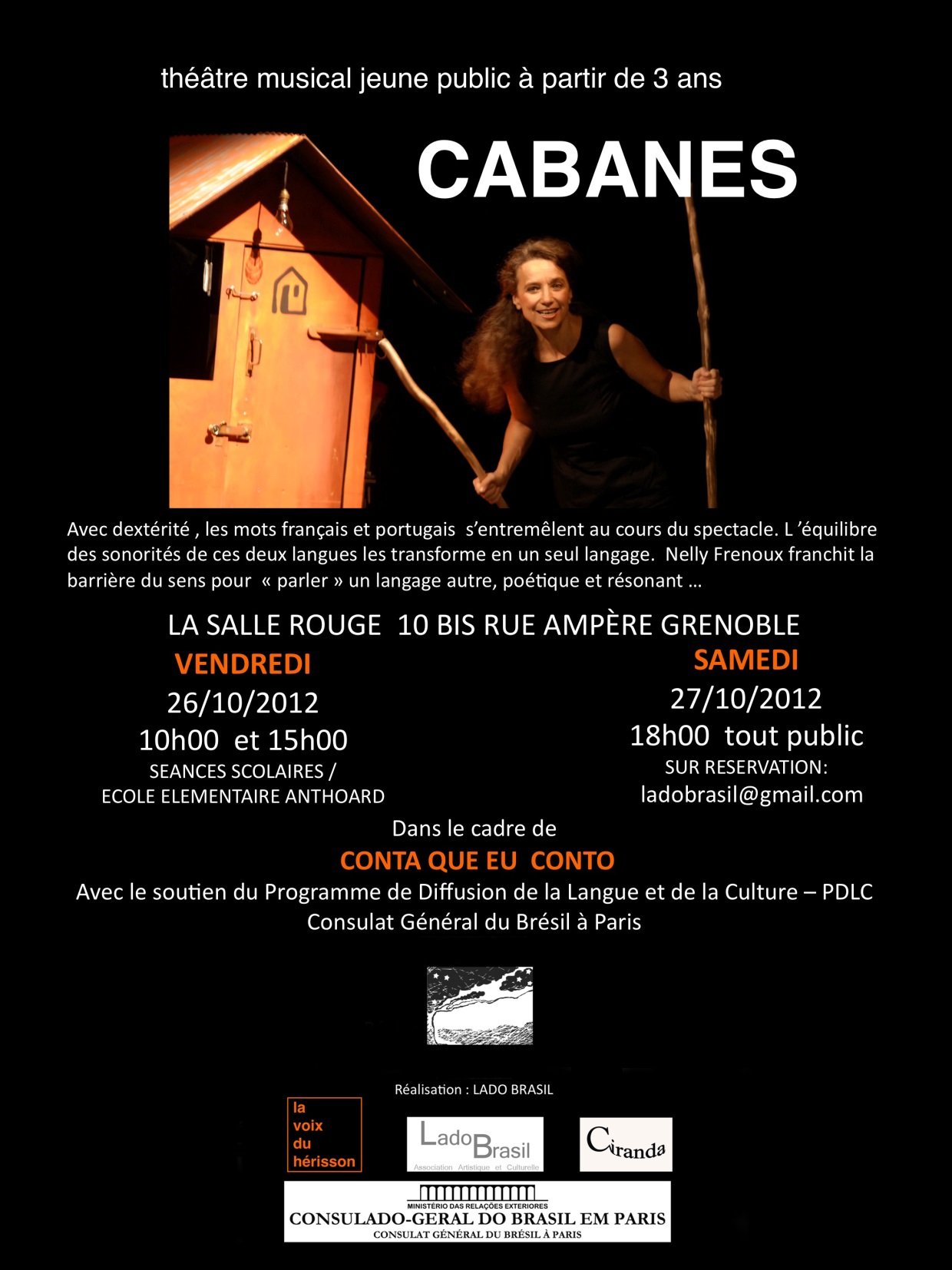 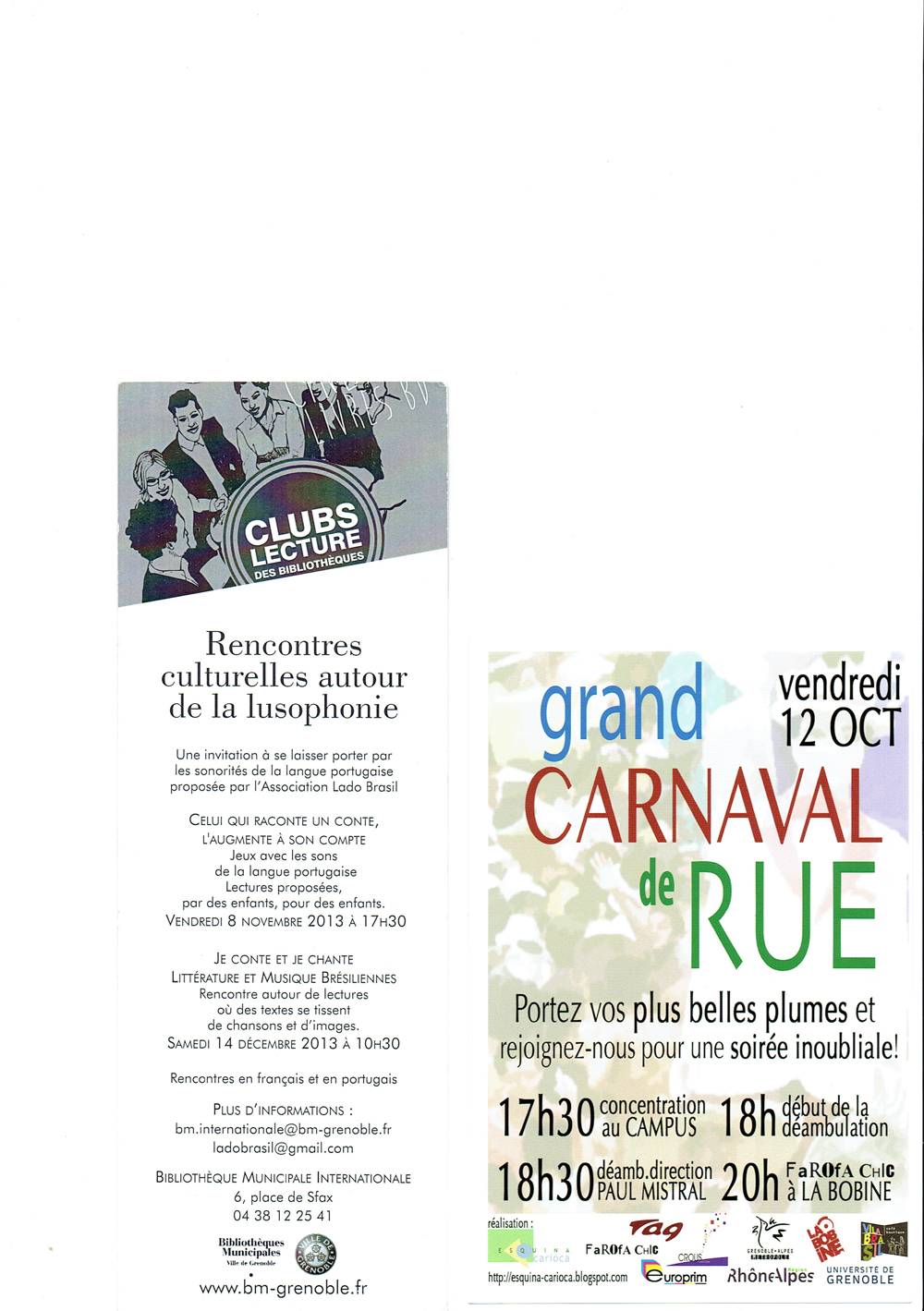 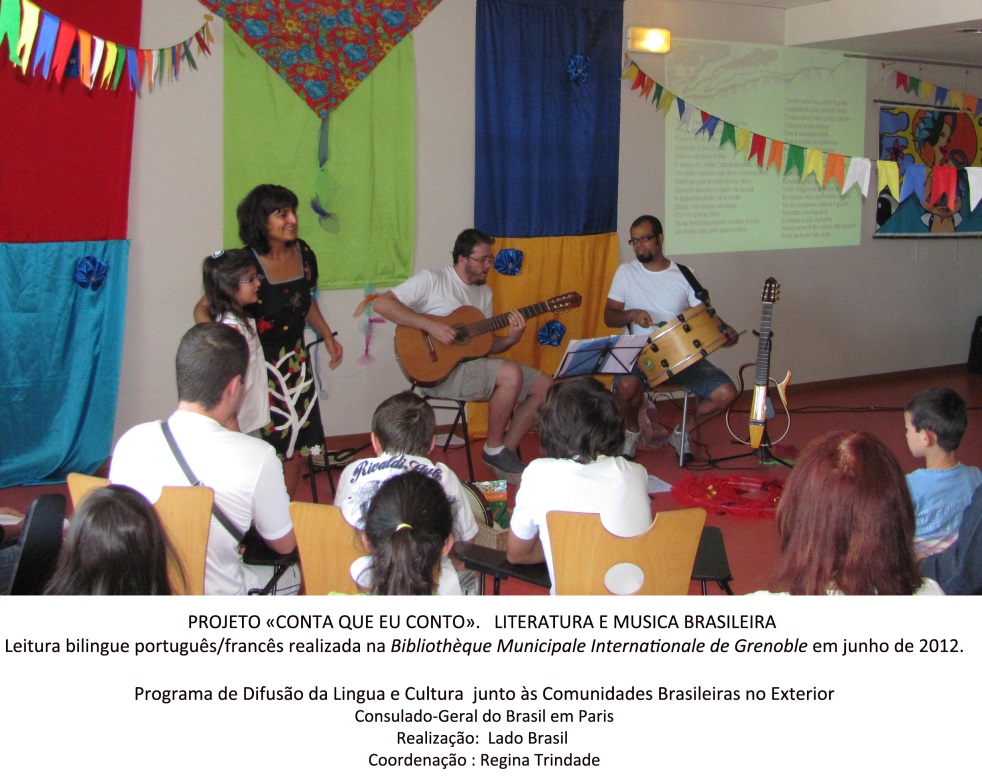 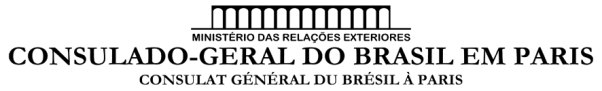 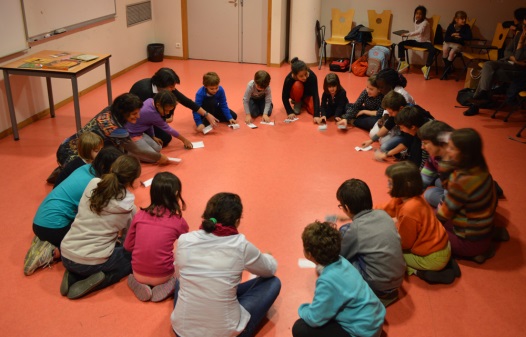 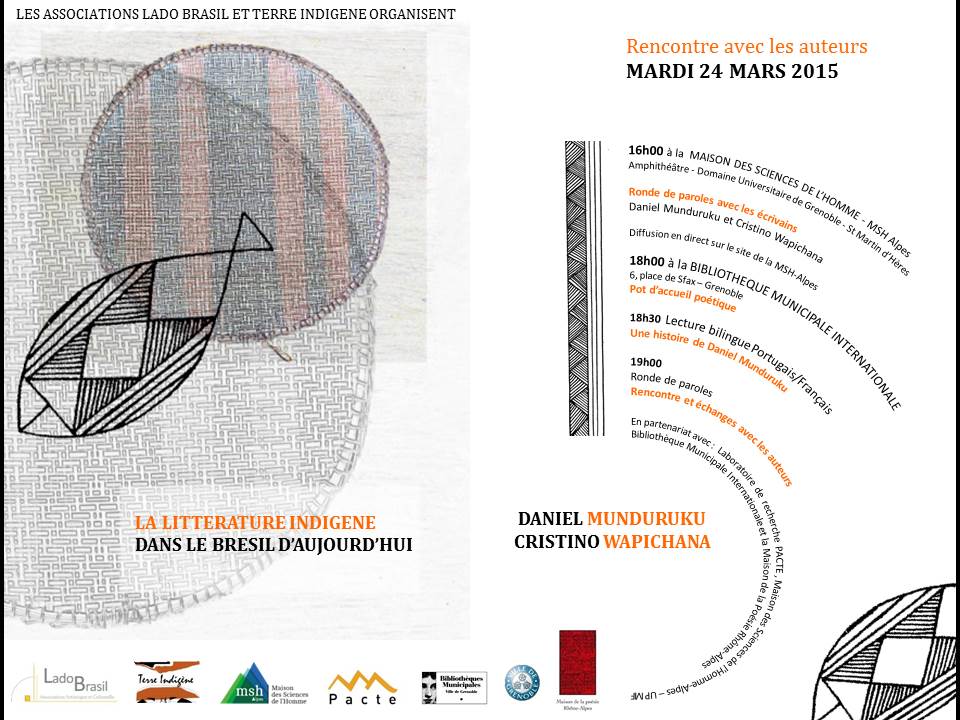 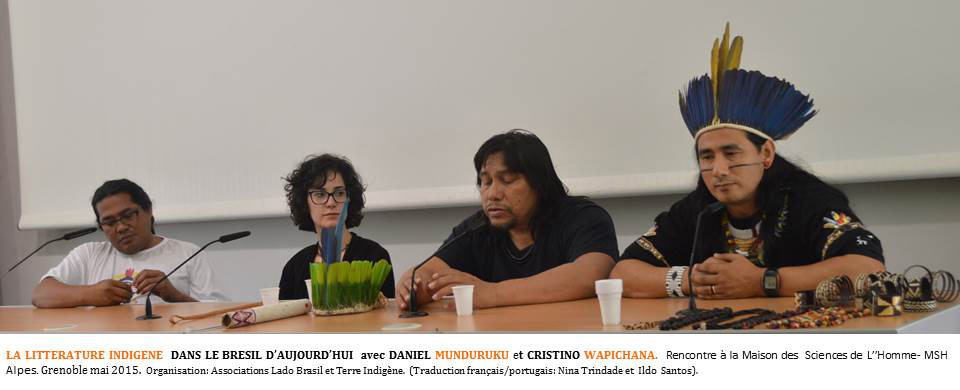 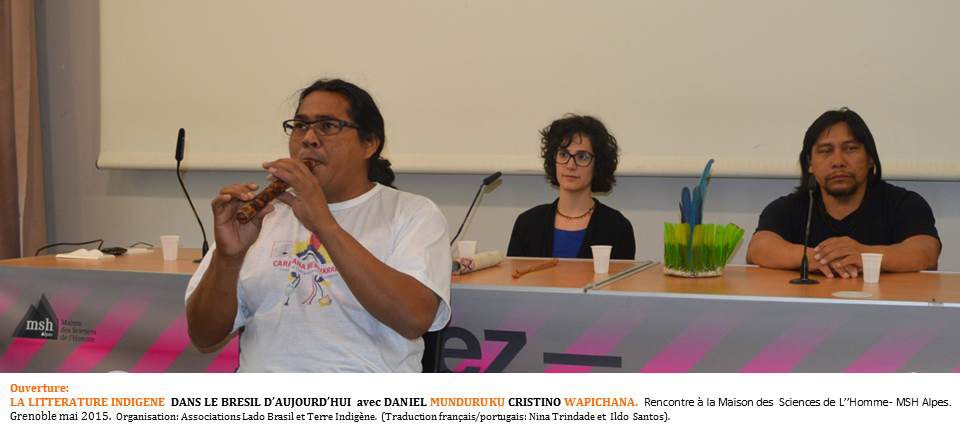 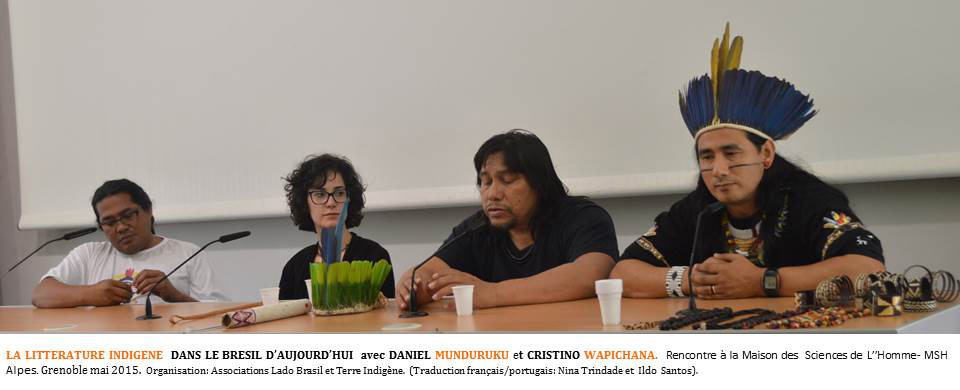 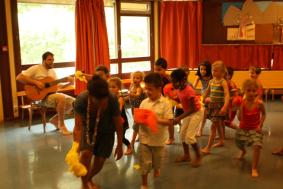 ATELIER
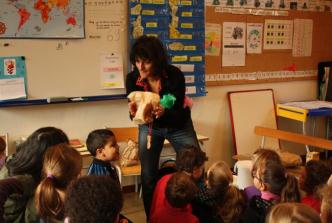 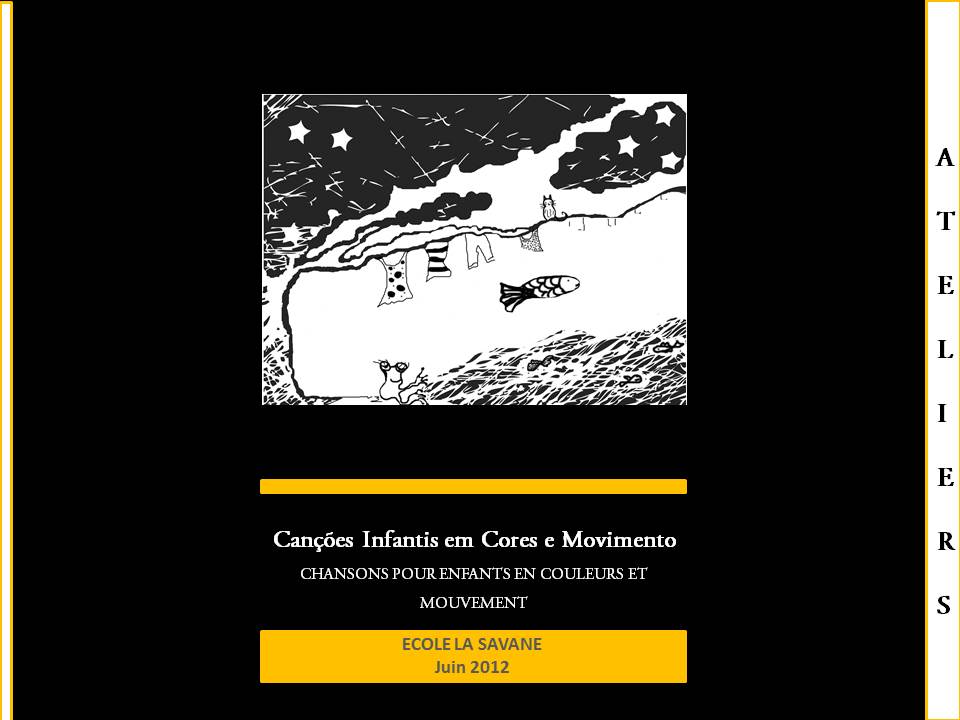 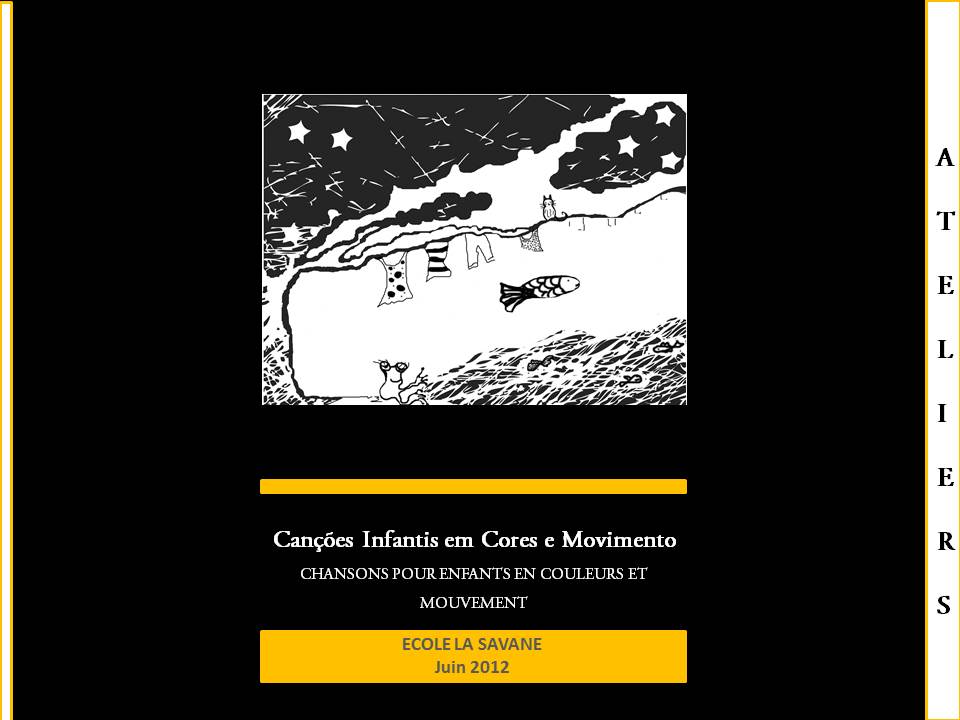 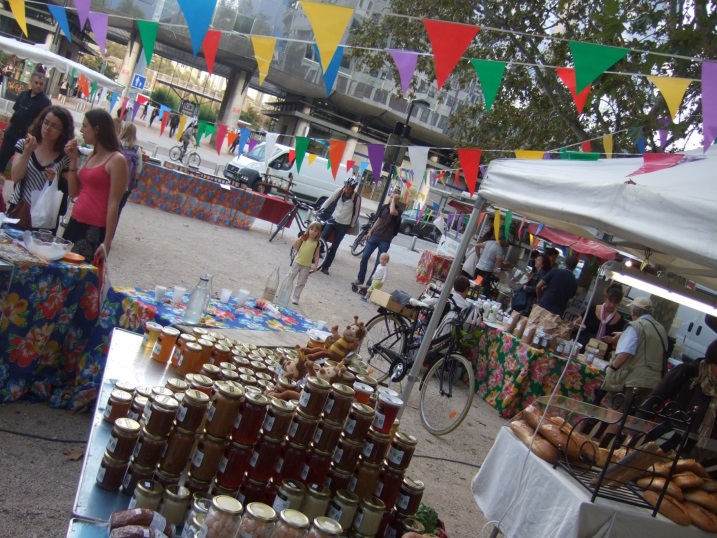 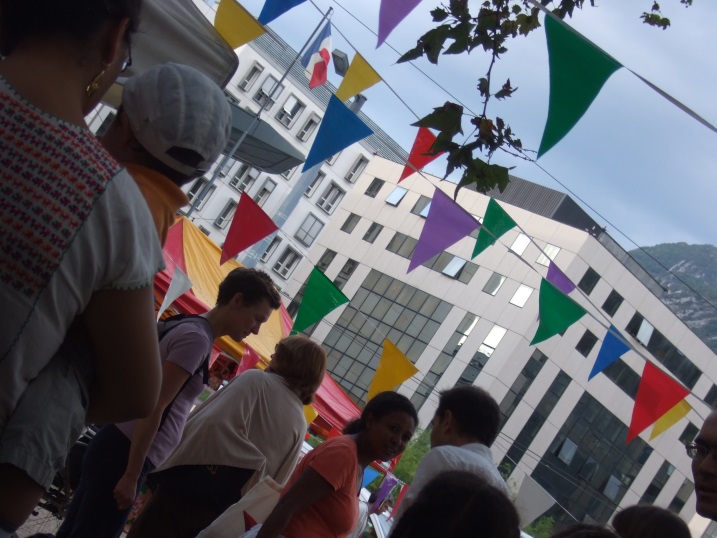 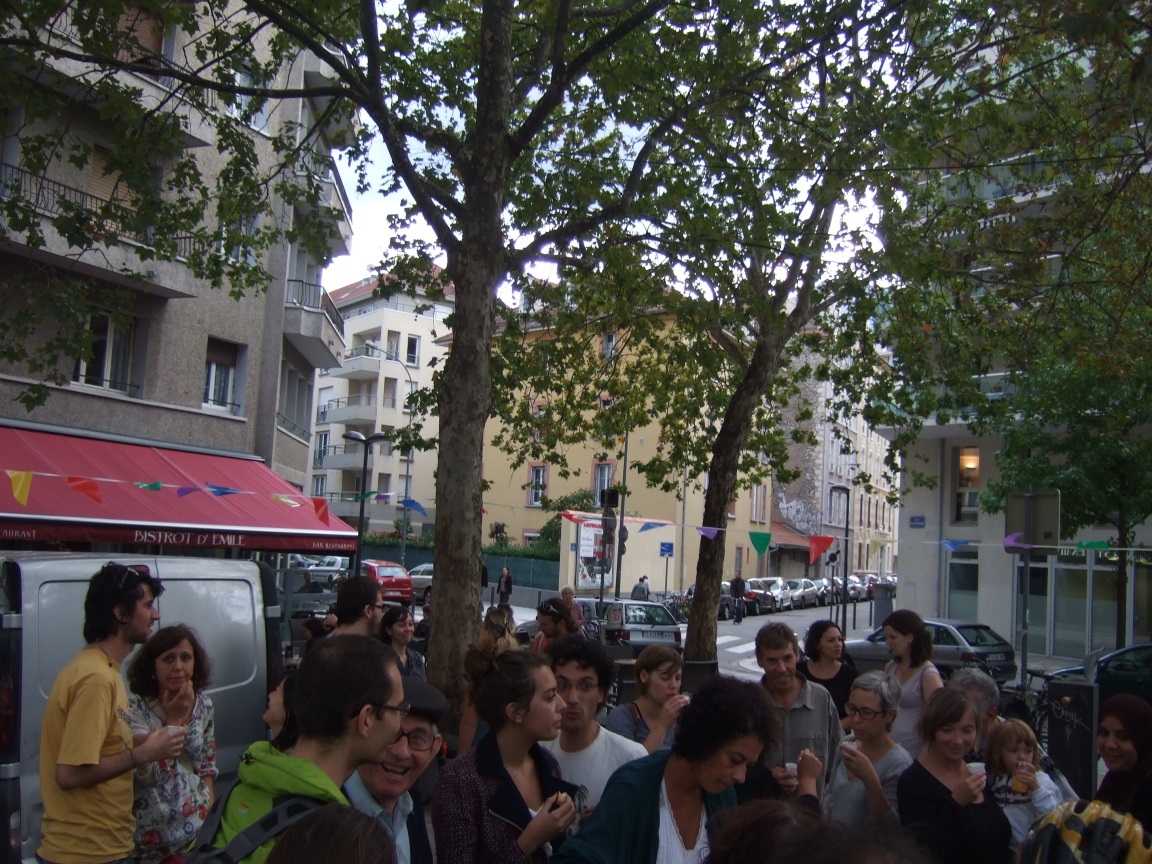 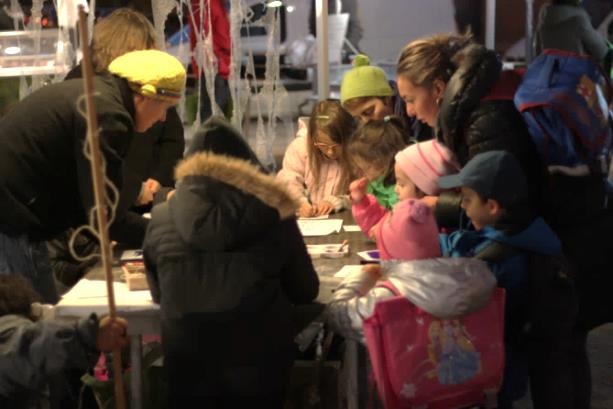 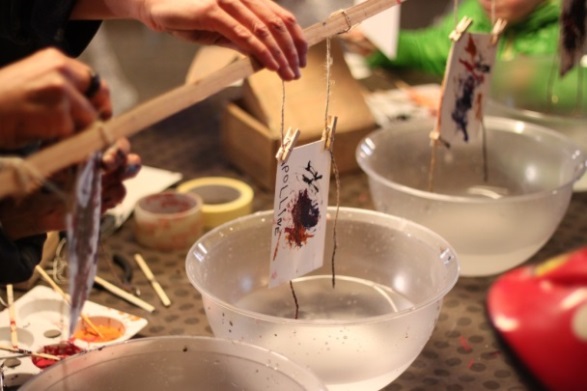 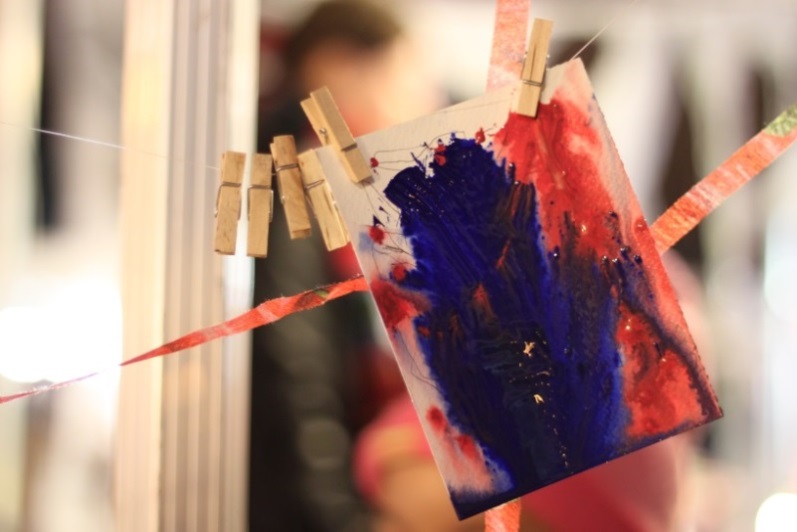 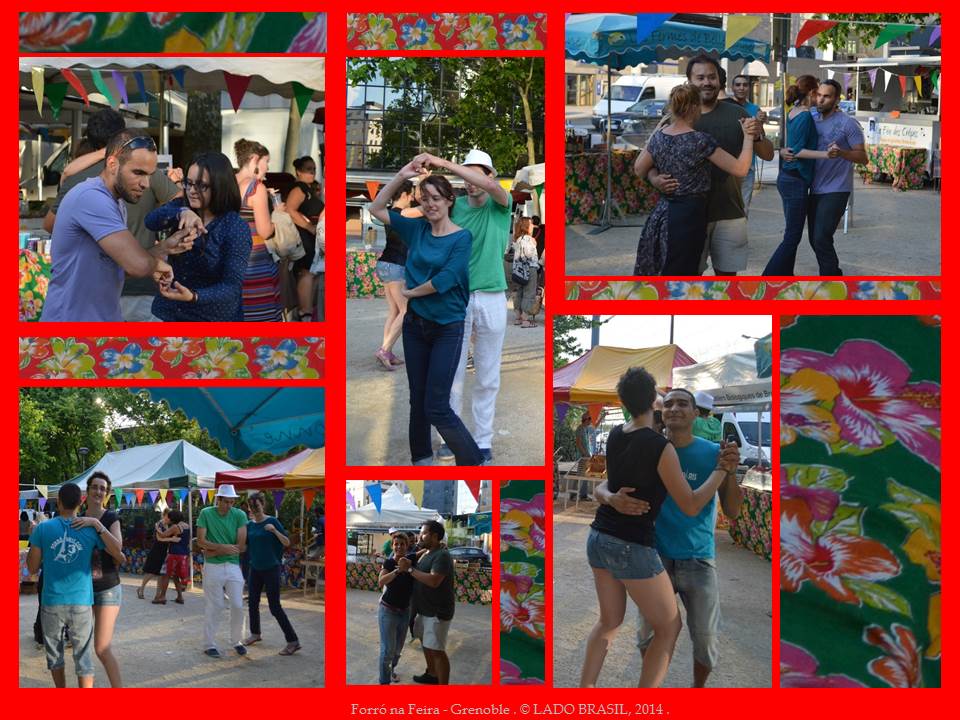 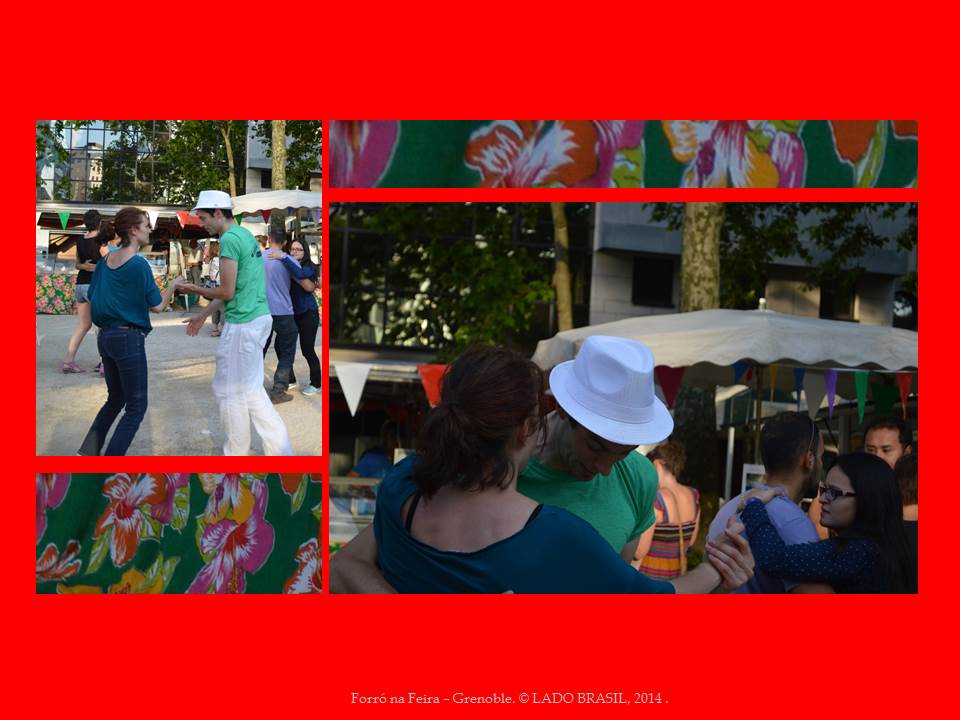 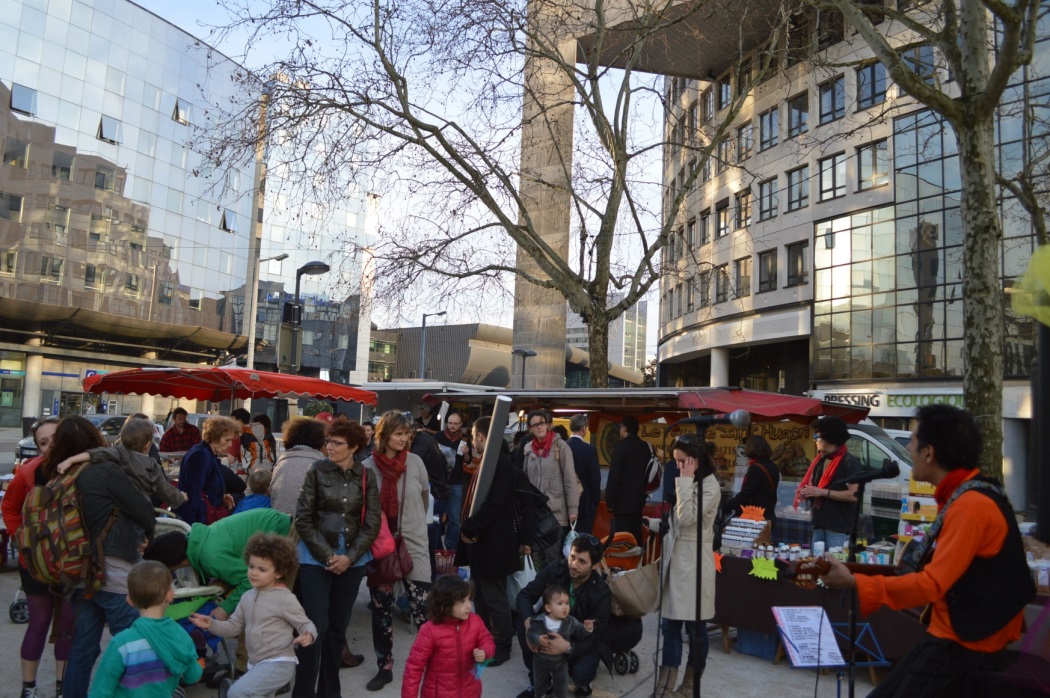 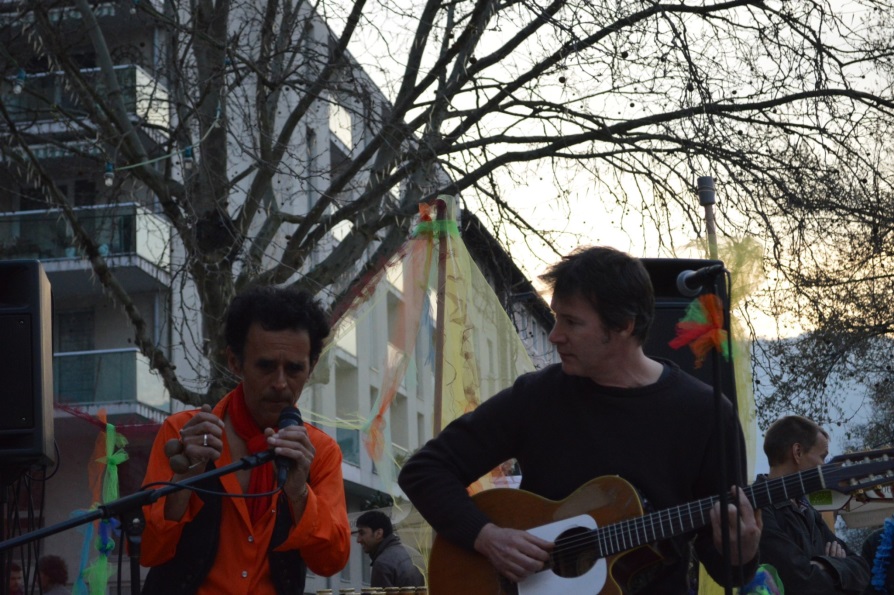 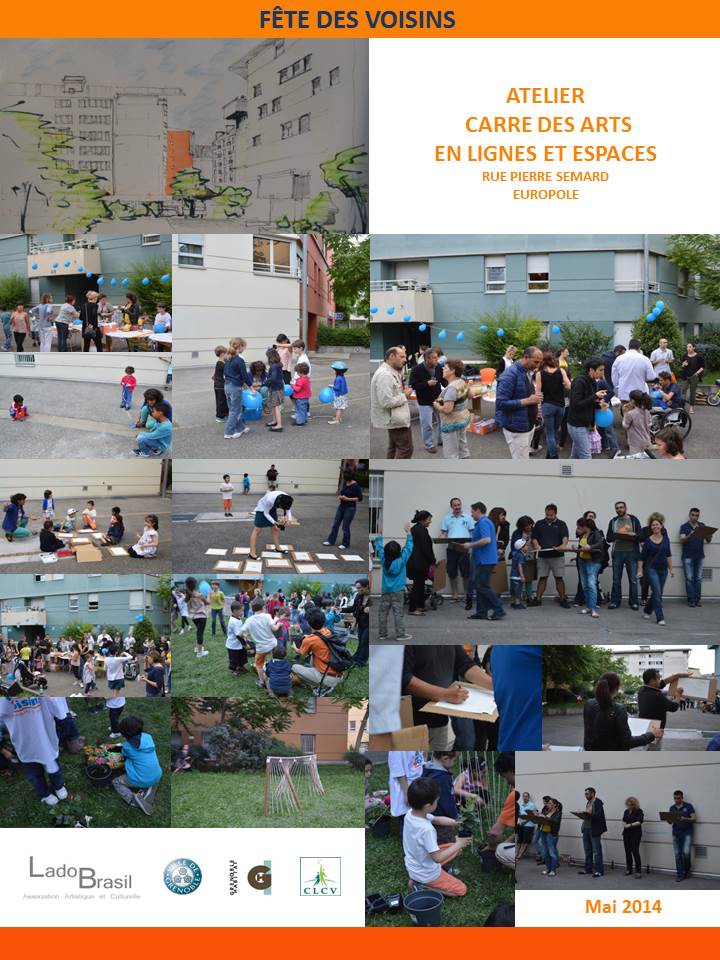 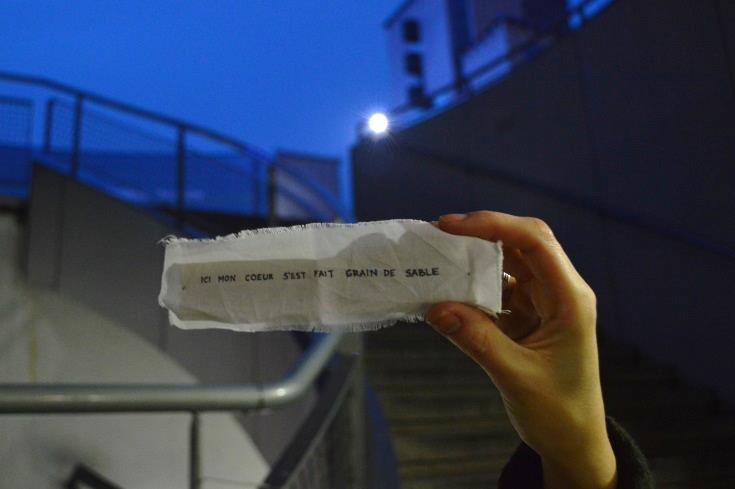 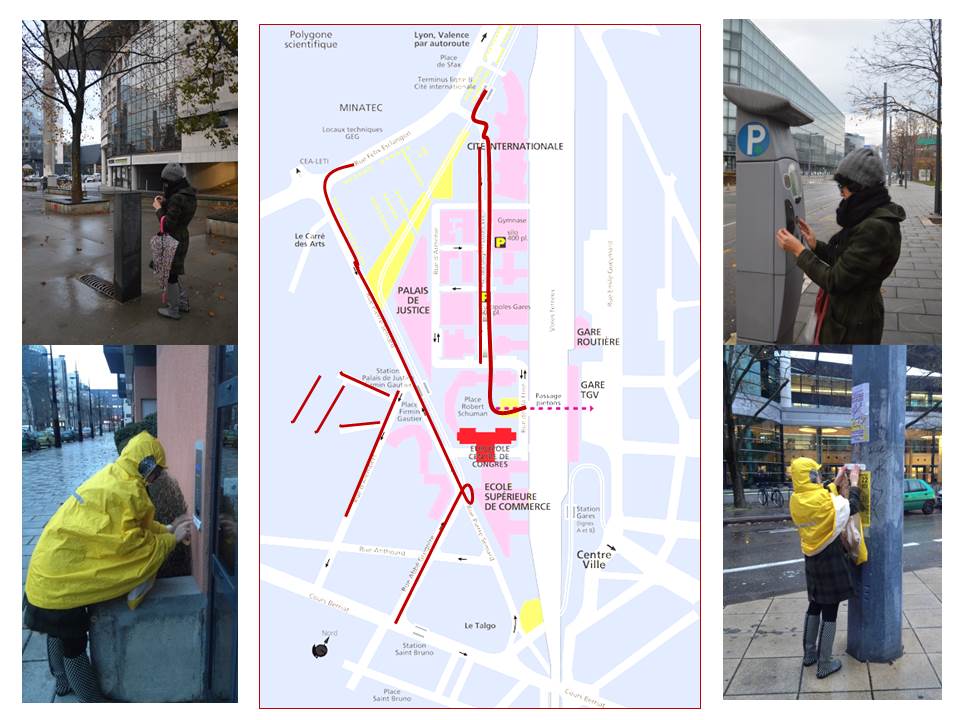 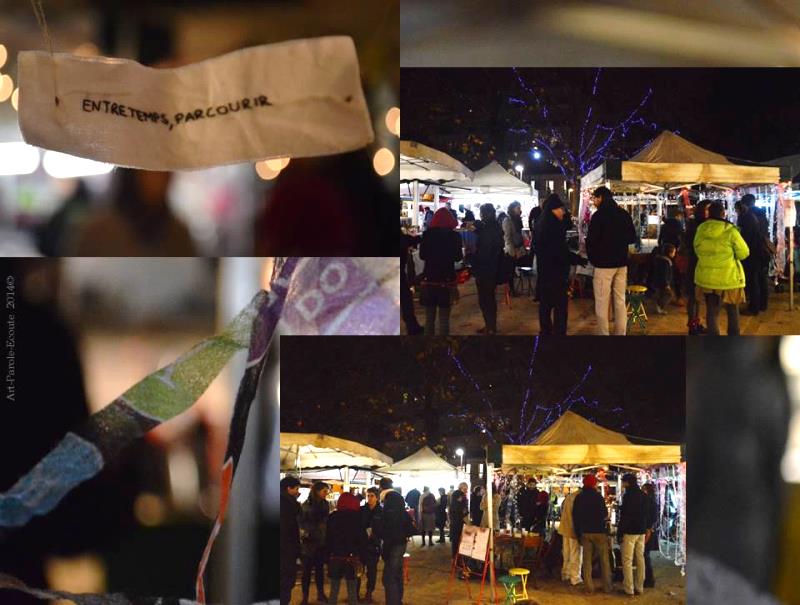 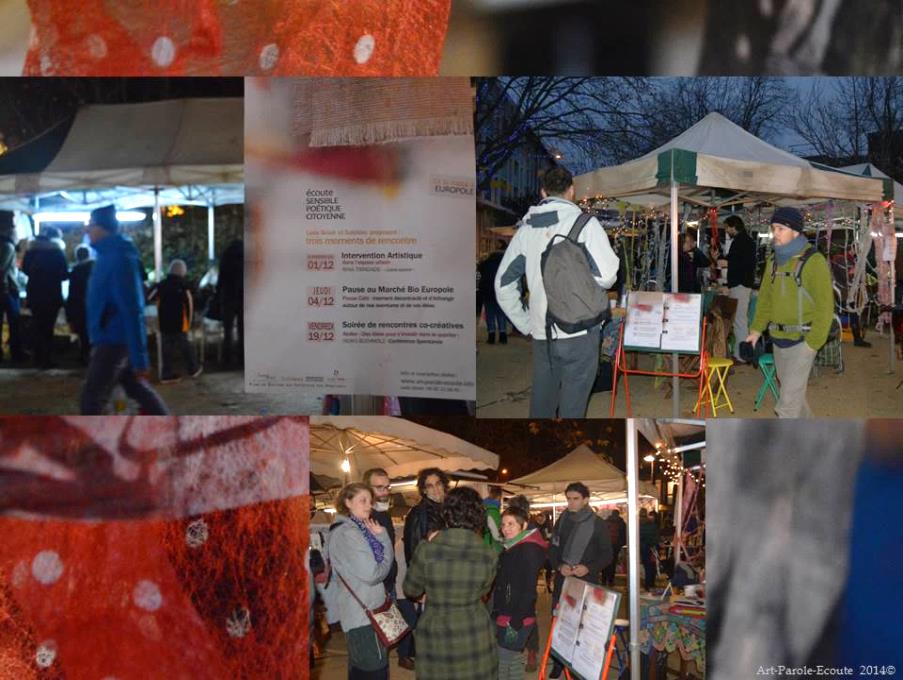 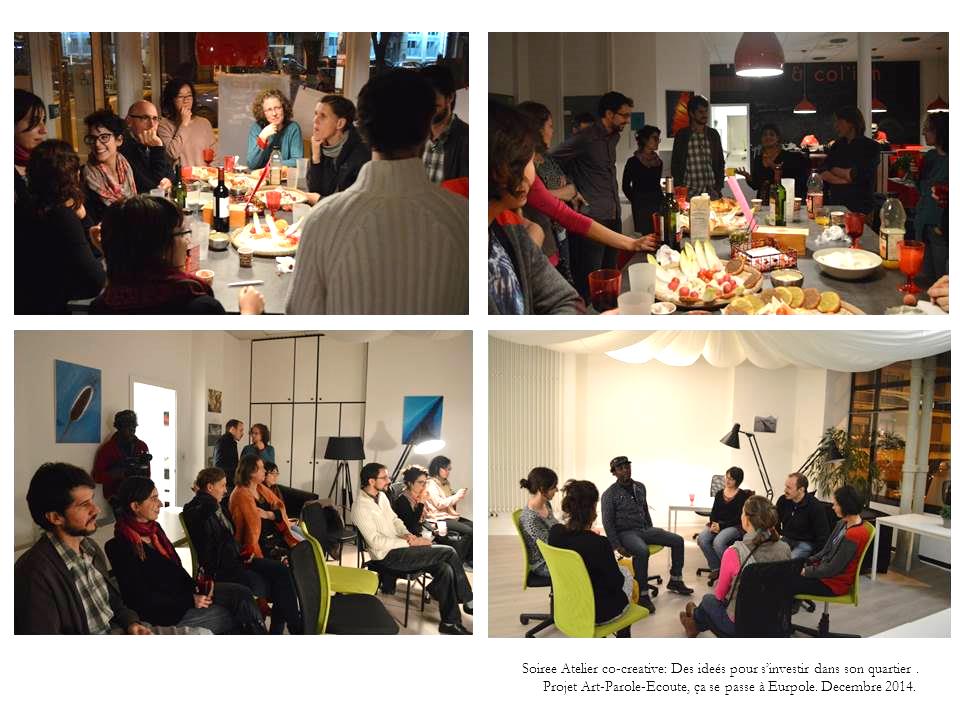 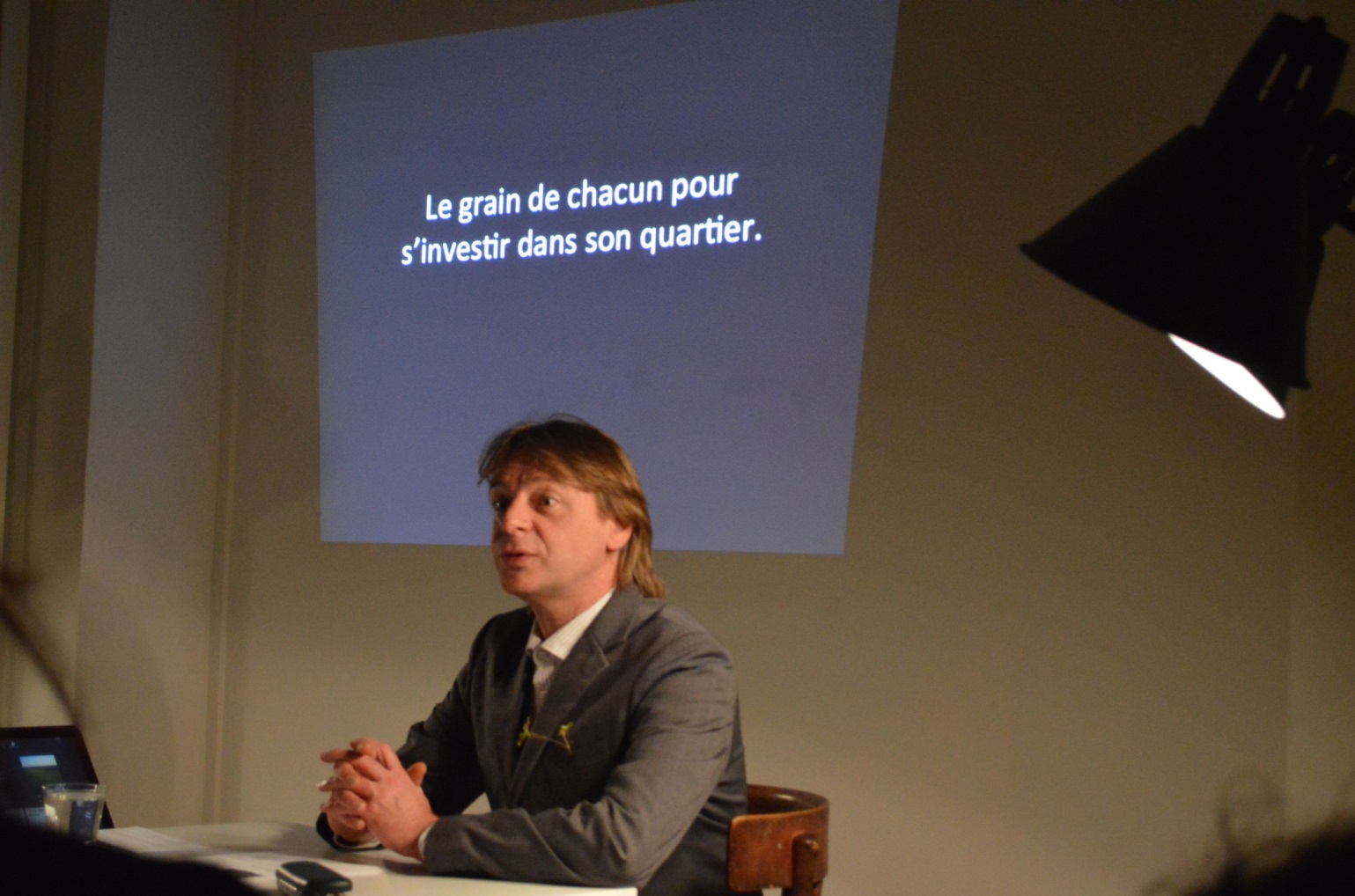 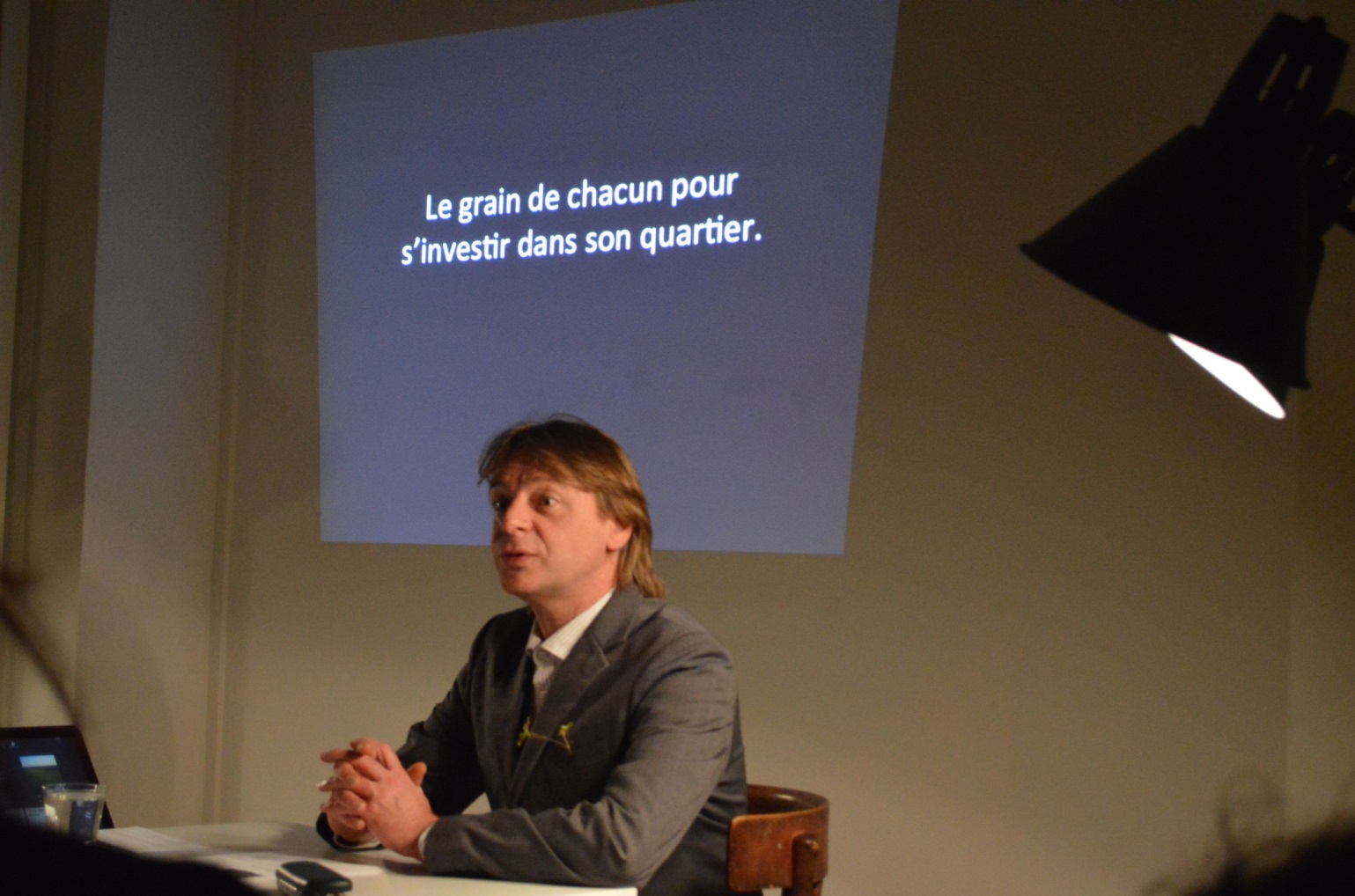 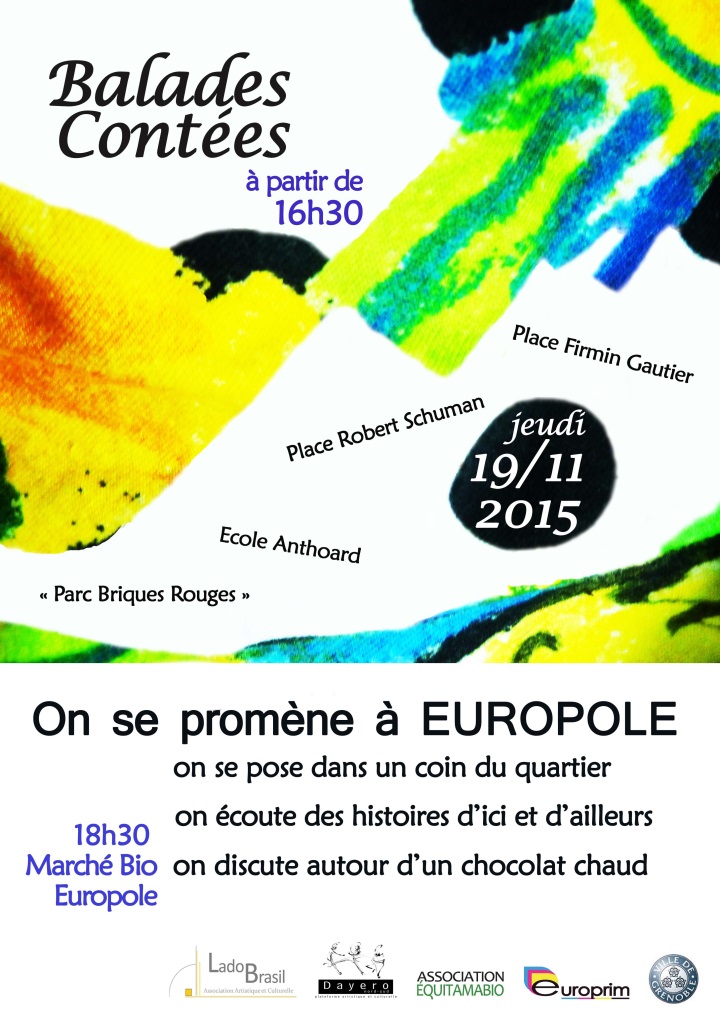 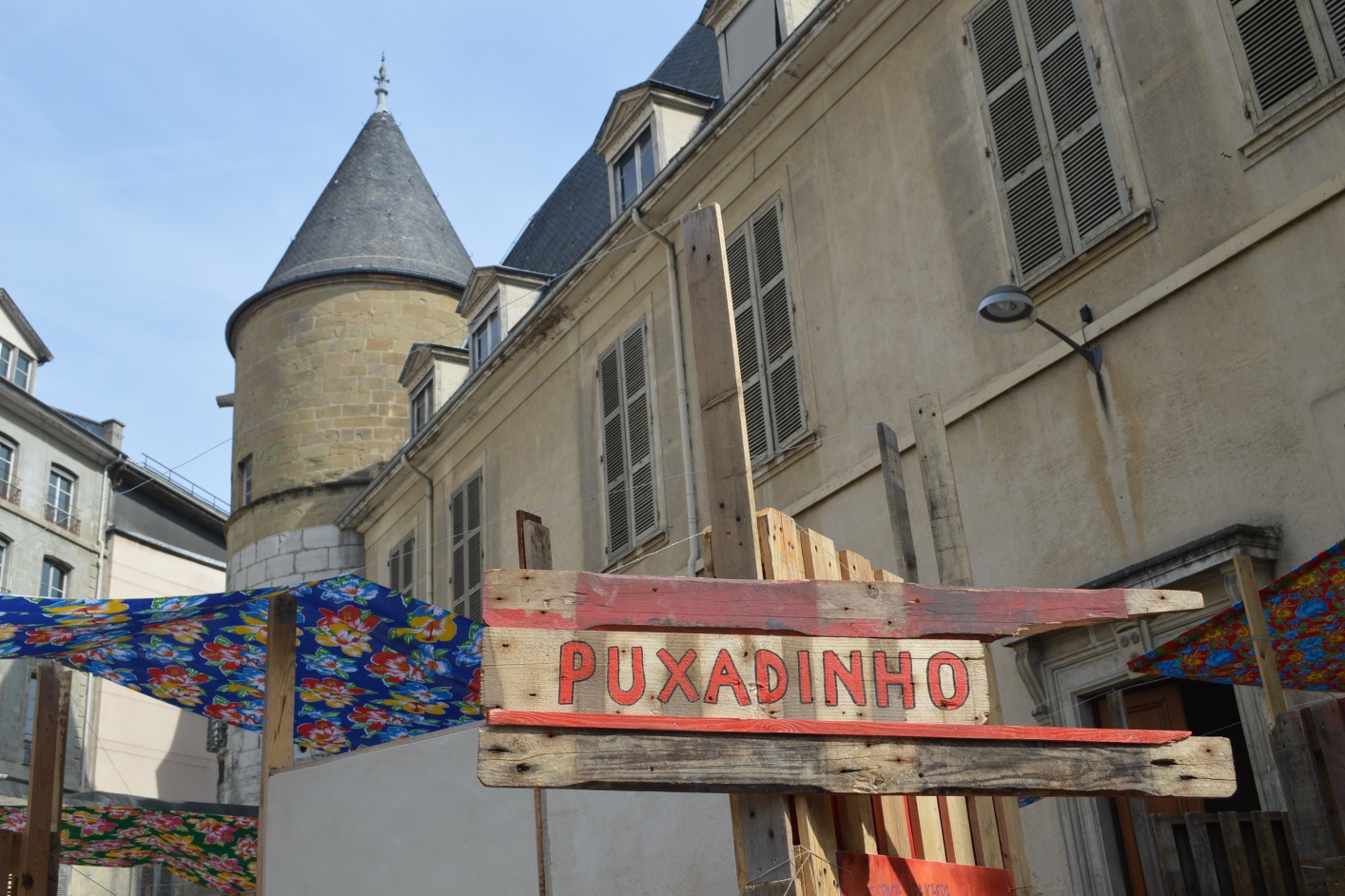 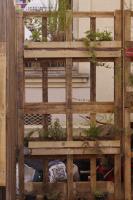 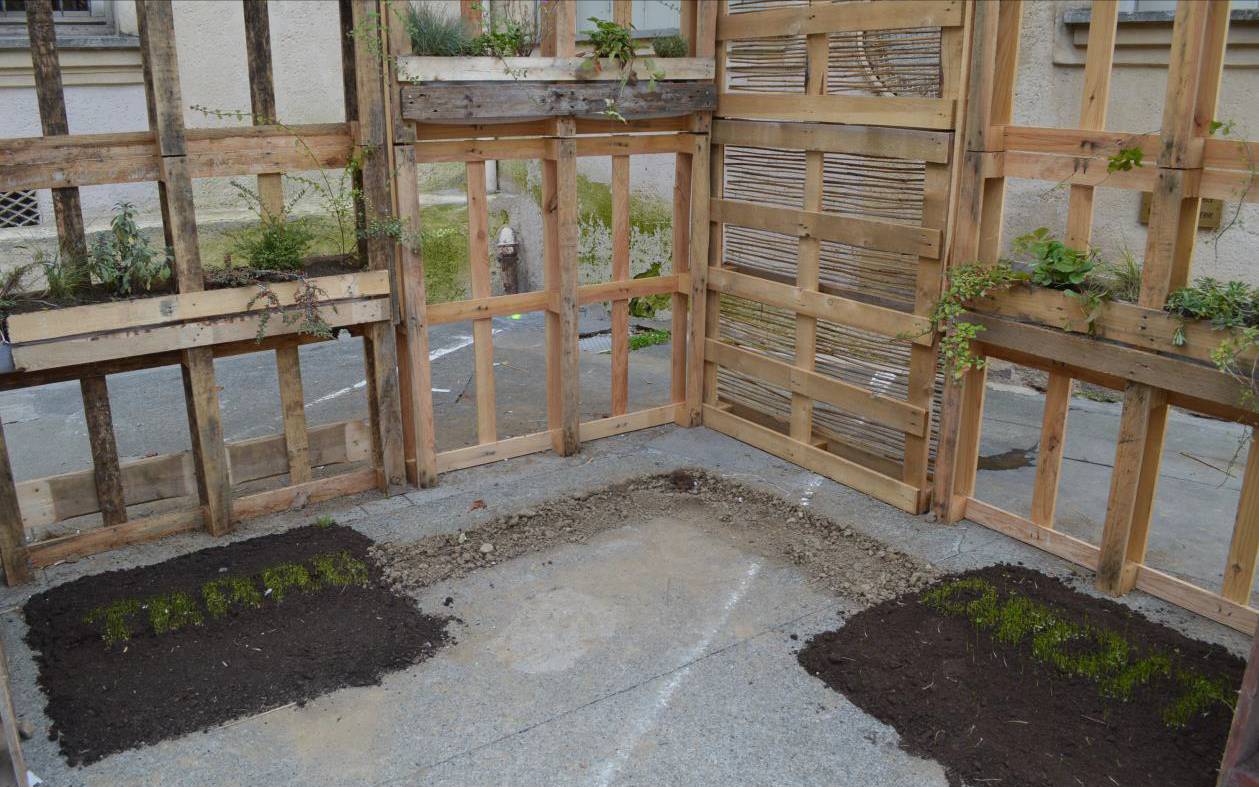 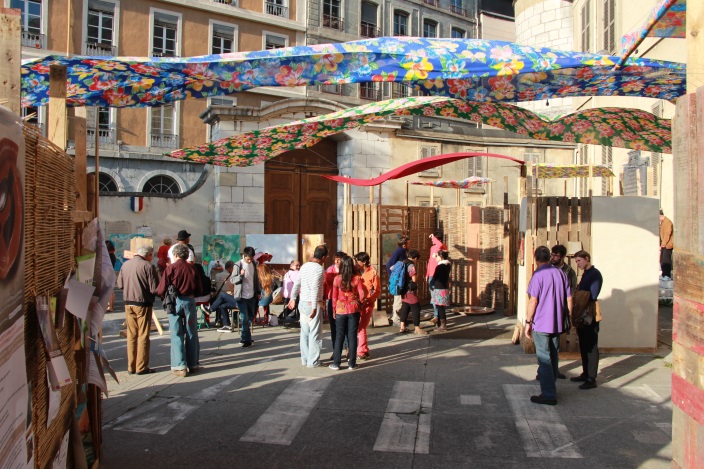